Bridging the ITSM Information Gap
Thorsten Manthey
Director
TCS
@ThorstenManthey
August 21st, 2018
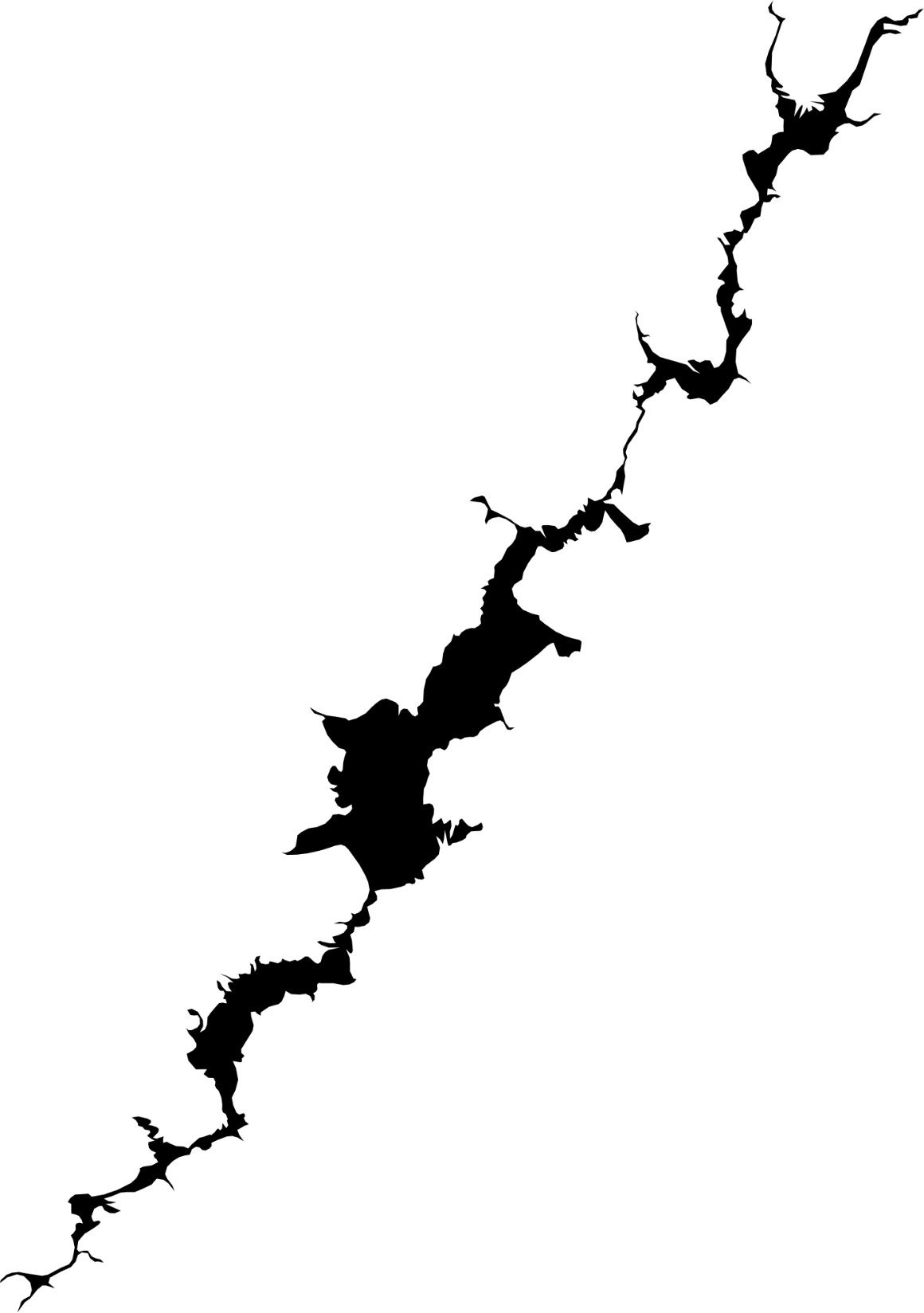 The Information gap between IT leadership and IT operations
IT Strategy & Vision
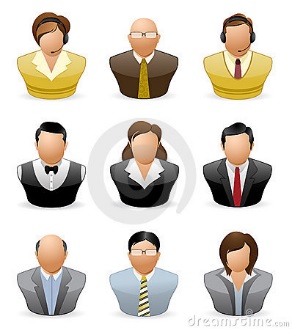 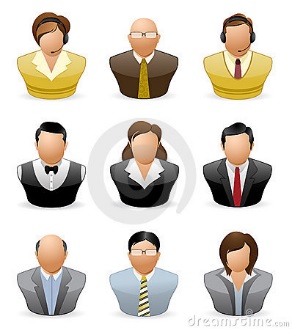 INFORMATION GAP
Process Managers and Practitioners
Executing the Process day-to-day
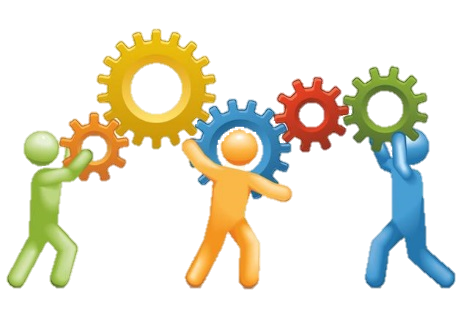 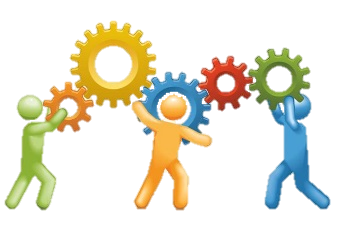 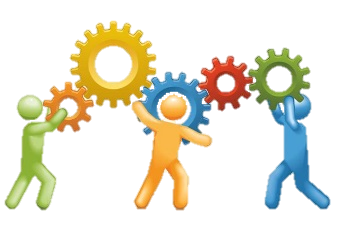 What is ITSM Governance?
If you ask 10 people what ITSM Governance is, you will likely get 11 different answers…
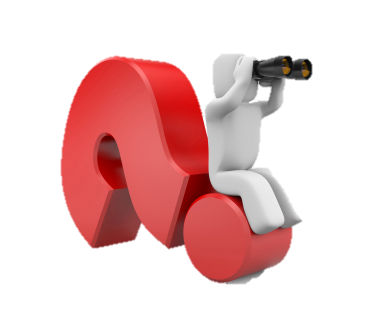 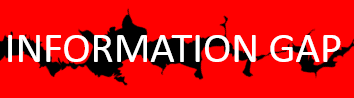 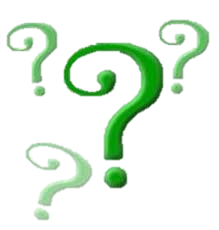 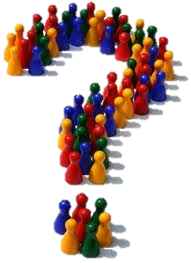 Councils
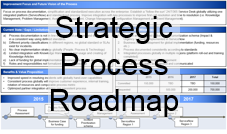 Boards
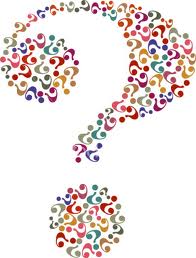 Roles
Accountabilities
Responsibilities
Governance vs. Management
Management plans, builds, runs and monitors activities in alignment with the direction set by the governance body to achieve the enterprise objectives.

Governance ensures that stakeholder needs, conditions and options are evaluated to determine balanced, agreed-on enterprise objectives to be achieved; setting direction through prioritization and decision making; and monitoring performance and compliance against agreed-on direction and objectives.
Management
Governance
COBIT 5: A Business Framework for the Governance and Management of Enterprise IT
Process Manager vs. Process Owner
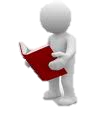 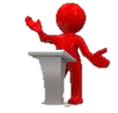 Management
Governance
The Process Owner is concerned with the governing of the process (e.g. set direction, prioritization, goal setting, scope, decision making etc.).
The Process Manager is concerned with the management of the process (e.g. day-to-day execution, measurements, documentation, training etc.)
Both roles are required but can in some cases be executed by the same person.
ITSM Governance – An Actionable Definition
The organizational structures that need to be put in place, the roles that need to be assigned, responsibilities and accountabilities for each role, the meetings and councils to be established to manage escalations and defined thresholds in order to operate and govern IT Processes, Technology Platforms and IT Services within our IT organization.
Manage Escalations and defined Thresholds
Establish Organizational Structures
Make sure Responsibilities & Accountabilities are clear
Identify and assign Roles
Set up Meetings & Councils to communicate and share info
Define a clear scope (Processes, Technology & Services)
This is a very “actionable” definition of ITSM Governance I have used in some organizations
ITSM Governance Framework
Focus
Thresholds for Escalation
(Examples only, organizational specific)
IT Strategy & Vision
Strategic Plans
Business Alignment
Vision & Mission
IT Governance Board (ITGB)
ITGB
Threshold for escalation
New funding e.g. > $25.000
New tools / technology
Organizational changes
Strategic / Roadmaps
IT and Business Leaders
(Business and IT Vision)
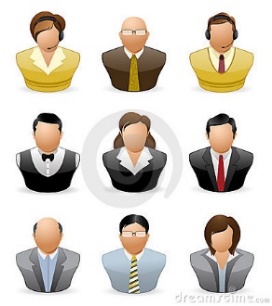 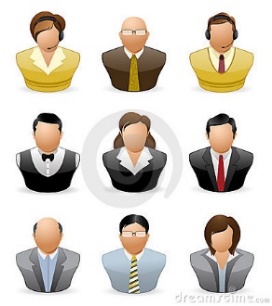 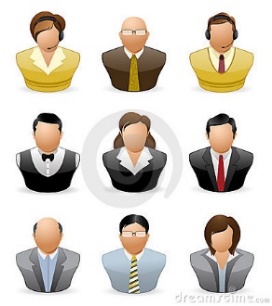 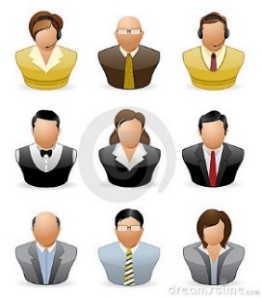 Process Owner and Architecture Council (POAC)
Consolidated Strategic Roadmaps
Process Strategy
Strategic Process Roadmap
Strategic Platform Roadmap
12-month rolling plan
Set process / platform goals, scope and future maturity
Prioritization and decisions
Process Owner / Platform Architect (Strategic & long term goals. Strategic Roadmaps)
POAC
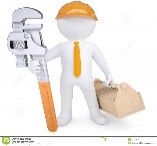 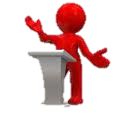 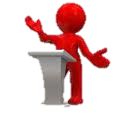 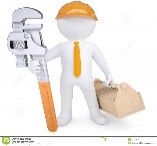 Threshold for escalation
Funding request e.g. >$1
New tools / technology
Tool customization
Staff changes / updates
Strategic process impact
Process Manager and Technical Review Council (PMTRC)
PMTRC
Process Manager / Technology Review (Operationally responsible for a consistent execution/integration)
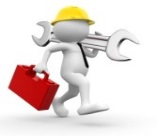 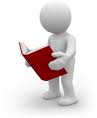 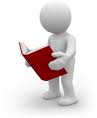 Process Operation
Process Execution
Process Documentation
Process Training
Automation & Technology
Monitoring & Reporting of KPIs and Metrics
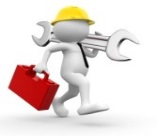 Threshold for escalation
Impacting >1 processes
Tool / Process integrations
Process Input / Output
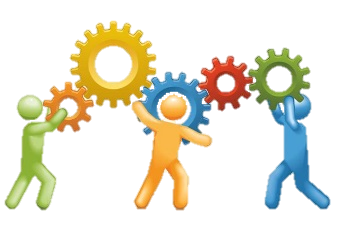 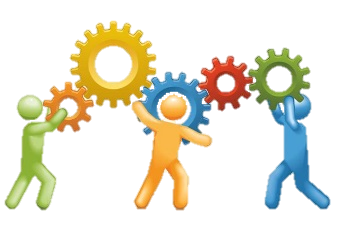 Process Meetings for each Process
Practitioners / Process Engineers
(across organization / functional areas)
IT Governance Board
Engagement at the correct level within the ITSM Governance Framework
Example: Modifying a CI Attribute
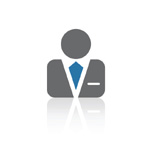 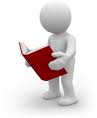 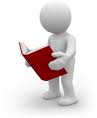 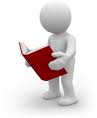 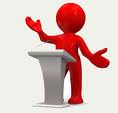 ITSM Roadmap
Incident Management
Problem Management
Change Management
Escalation
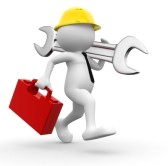 Change Ticket
Funding
Strategy Change
Process Owner
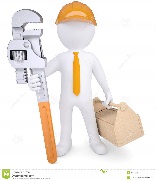 Carla
Paul
Erica
IT and Business
Leadership
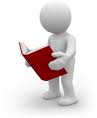 Mary
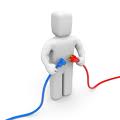 8. I think this is in line with the ITSM Strategy
8. Platform Strategic direction is validated
Platform / 
Technology
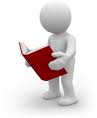 Platform Architect
David
Configuration Management
Process Owner and
Architecture Council
Jean
Process Manager and 
Technology Review Council
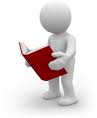 Config Manager
SME
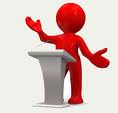 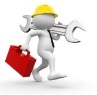 SME
Process Manager
Fred
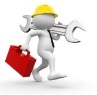 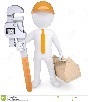 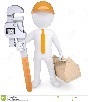 5. Fred, I think this will work if we do the following changes to the CI Attribute you are proposing…
4. Fred, great idea! I think it will improve my process as well.
2. John, that is a great idea but I must check with the other processes e.g. Change and the Problem process that will be affected by this change / modification of the CI attribute.
1. The Configuration Management process would improve if I could modify this Attribute to the ABC CI. 
I will ask Fred, my Process Manager, if we can do that in the tool.
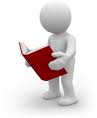 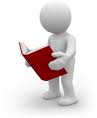 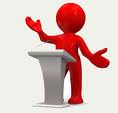 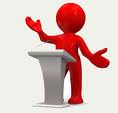 PMTRC
POAC
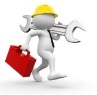 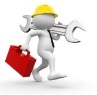 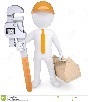 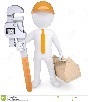 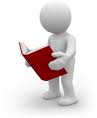 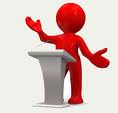 6. Incident Management.
Wait I am also impacted…
In the PMTRC3. Paul & Erica, How would the modified CI Attribute affect your process?Would you be ok with this improvement?
Escalation
Fred
Escalation
8. If no resolution can be found in the PMTRC or a thresholds is breached it is escalated to the Process Owner and Architecture Council
7. ITSM Tool
That should be a simple configuration change. No problem!
John
TACTICAL
STRATEGIC
Responsibilities & Accountabilities
Process Manager
Process Owner
Responsible for planning and coordination of all tactical and operational activities 
Responsible for the process / procedure definition, development, documentation, implementation, execution and improvement
Custodian of process related documentation and training material
Champion for consistent processes and tool usage, and ensures standardization, integration, and consistency 
Monitors and measures the quality and content of the delivery and output of the process
Dedicates time to the process and develops expert process knowledge
Accountable for the strategic direction and long term goal of the process
Accountable for the overall performance and results of the process
Responsible to define process scope and goals
Accountable to ensure support and commitment of resources
Assisting in assigning a Process Manager
Detailed Role descriptions can be downloaded from my web page: http://www.tmanthey.com/speaker.html
Bridging the Information Gap
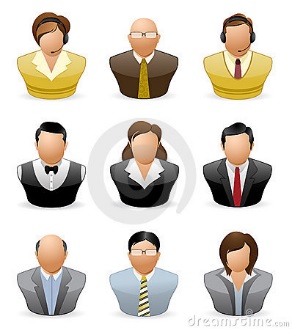 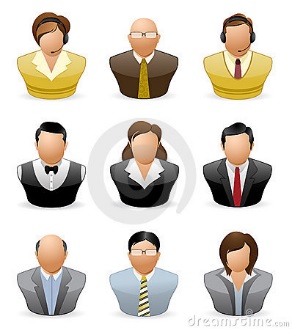 IT Strategy & Vision
Process Owner
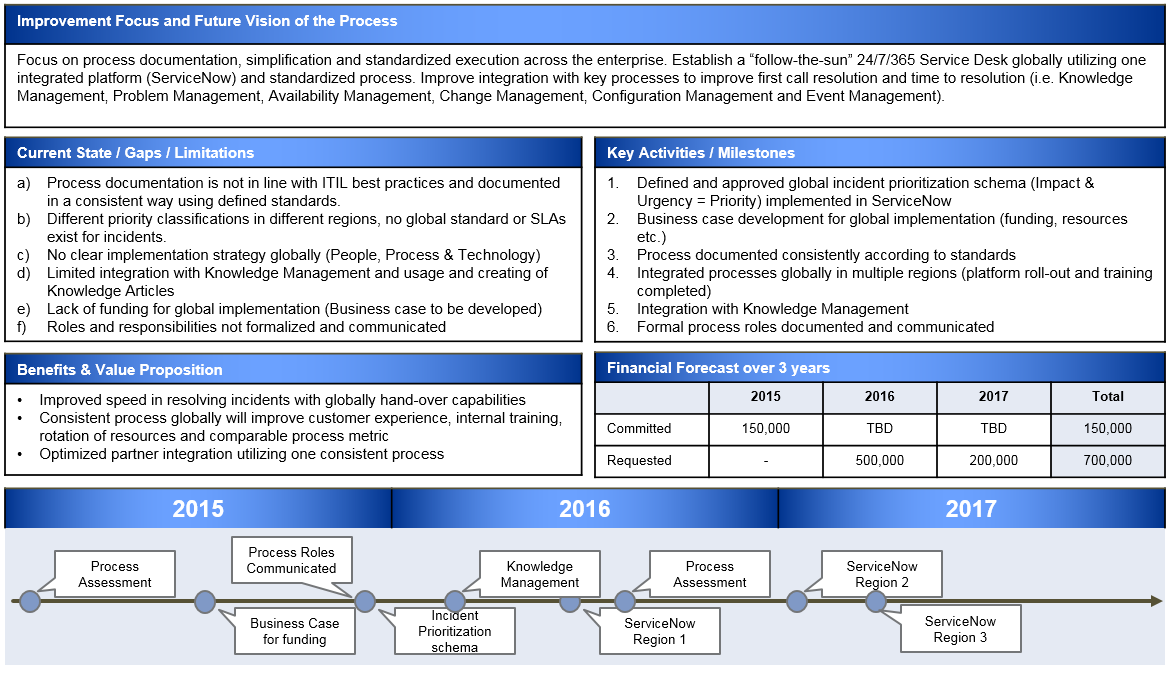 Strategic
Process
Roadmap
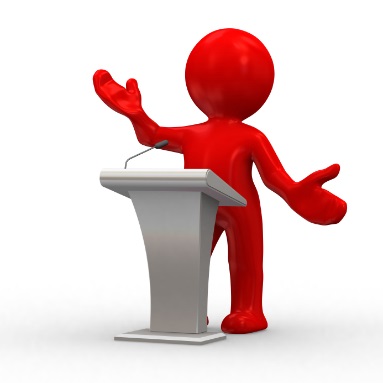 Bridging the
Information Gap
Process Managers and Practitioners
Executing the Process day-to-day
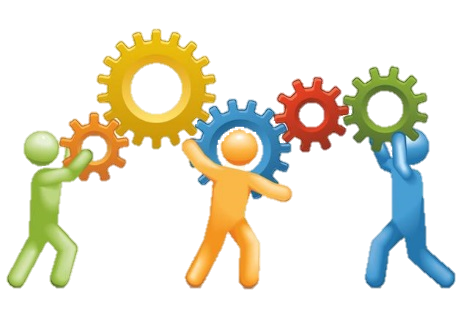 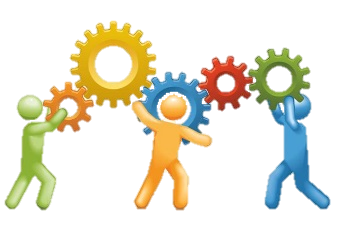 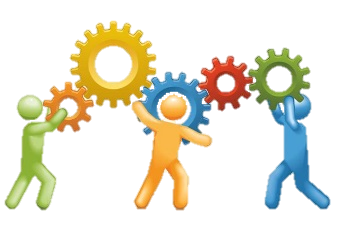 Steps to Develop a Strategic Process Roadmap
Review Process Assessment findings, CSI register, Customer feedback etc.
Answer the Strategic Process Roadmap Questionnaire
Understand and Execute the Accountabilities of Process Owners
+
+
1
2
3
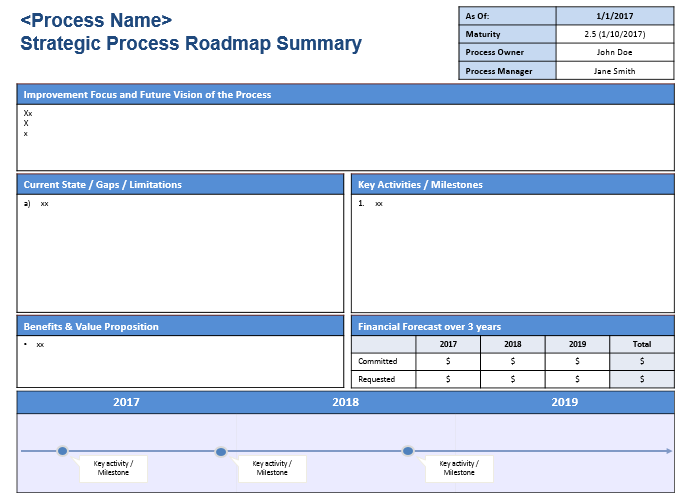 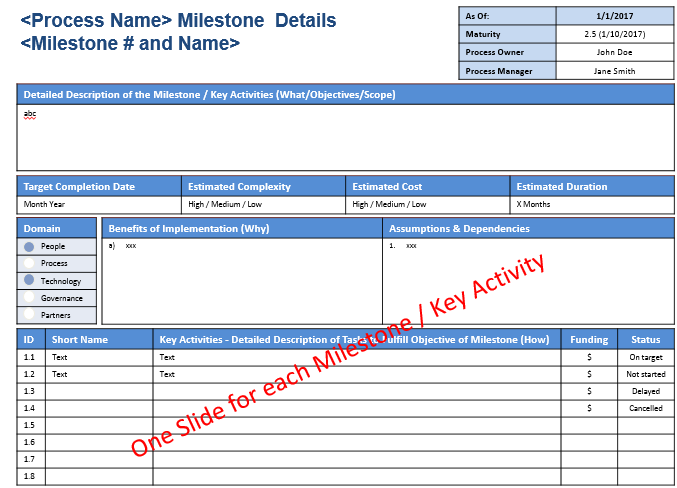 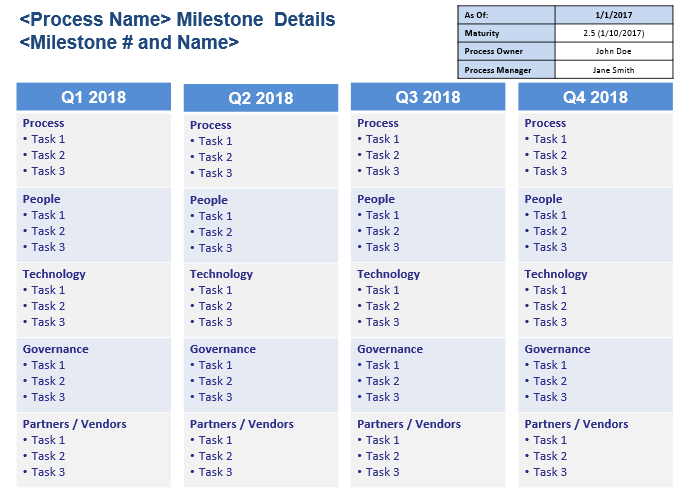 Populate
Templates
3-year Strategic 
outlook plan
Key Activities & Milestones
12-month rolling
Tactical plan
4
Understand and Execute the Accountabilities of Process Owners
1
Accountable for the strategic direction and long term goal of the process
Set short term (12-month rolling) and long term (3 years) process goals
Define current maturity baseline and future process maturity level to be reached
Accountable for the overall performance and results of the process
Responsible to define process scope and goals
Accountable to ensure support and commitment of resources
Assisting in assigning a Process Manager
Answer the Strategic Process Roadmap Questionnaire
2
The Excel workbook consist of questions a Process Owner should ask themselves for each process they own.
This is only a starting point but provides great guidance

Workbook with questions
Workbook contains detailed instructions
Questions in five domains: People, Process, Technology, Governance and Partners
The Process Owner must identify process specific questions for their process
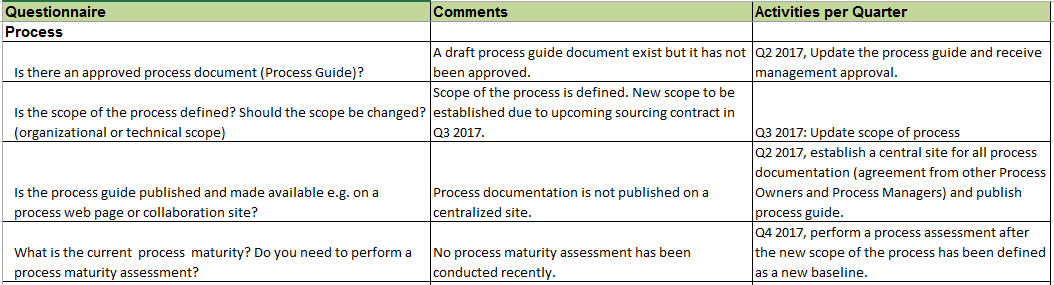 Review Process Artifacts, Information & Data
3
There is usually a lot of existing information and data a Process Owner can use as input to the Strategic Process Roadmap.
CSI Register
Ongoing Initiatives
Customer Feedback
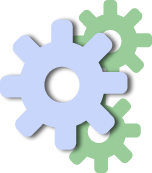 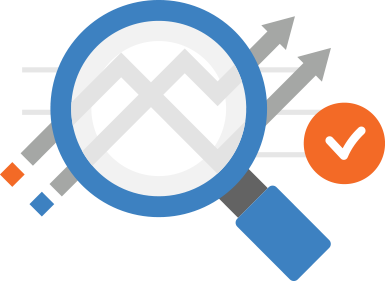 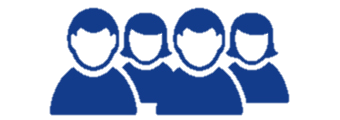 Process Assessments
Additional Data
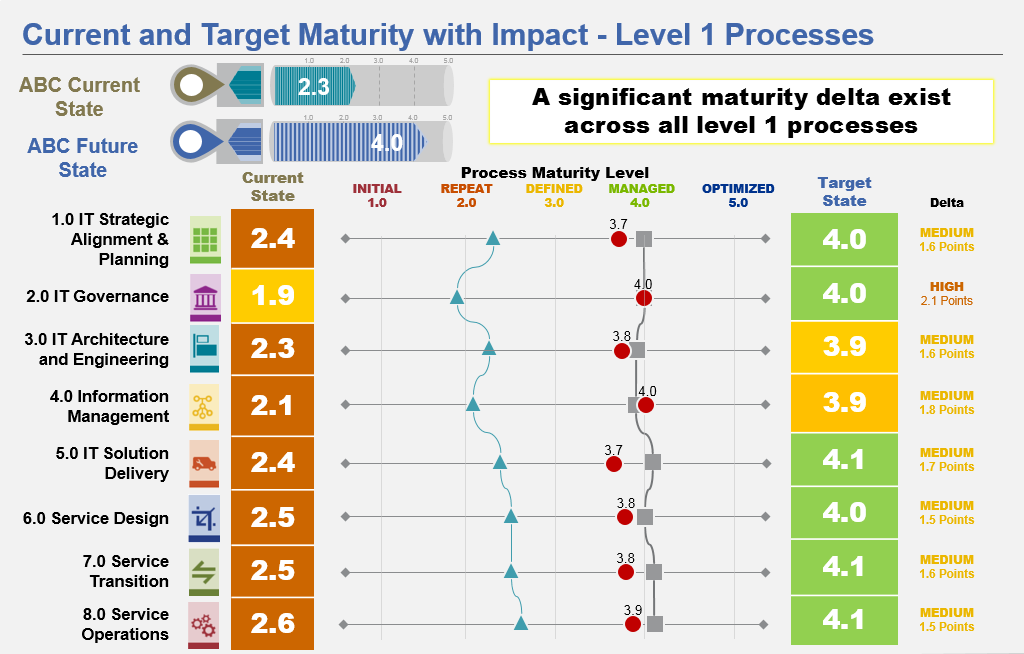 Strategy & Vision
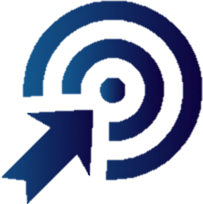 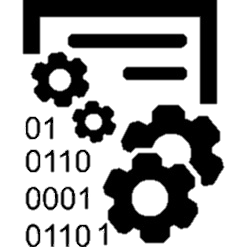 IT Strategy & Vision
Business Strategy
BRM feedback
Populate Templates
4
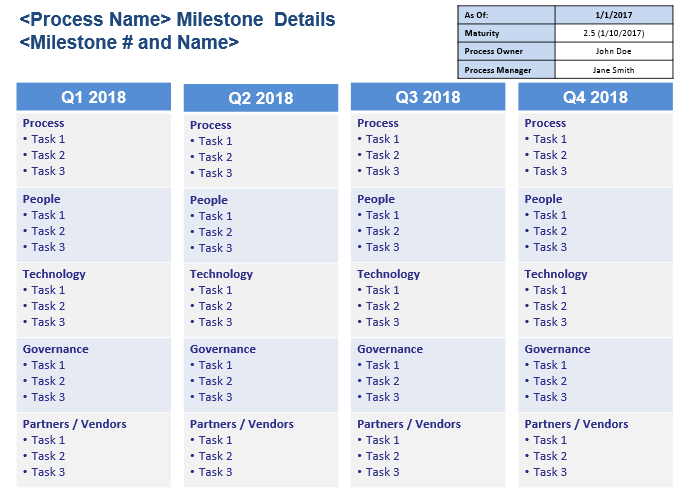 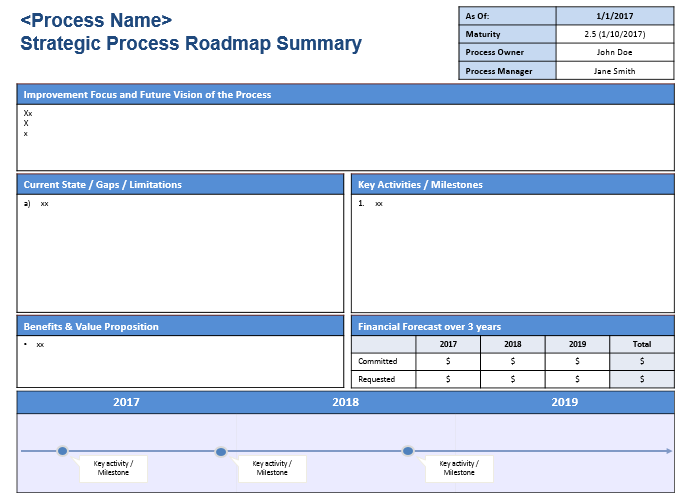 1-page Summary, 3 year focus
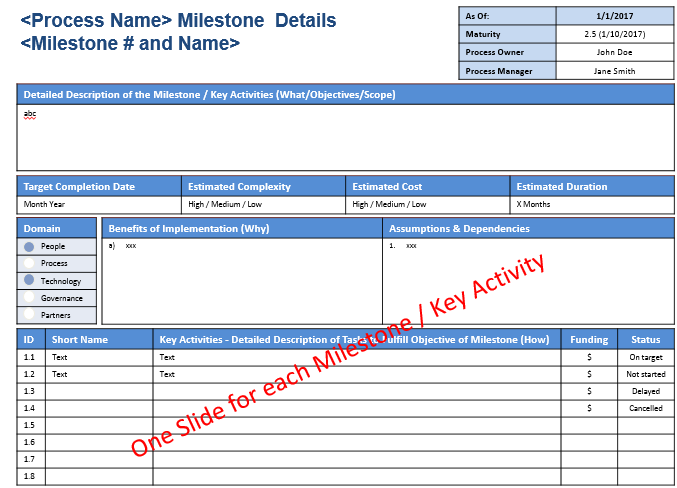 1-page 12 Month Rolling Plan
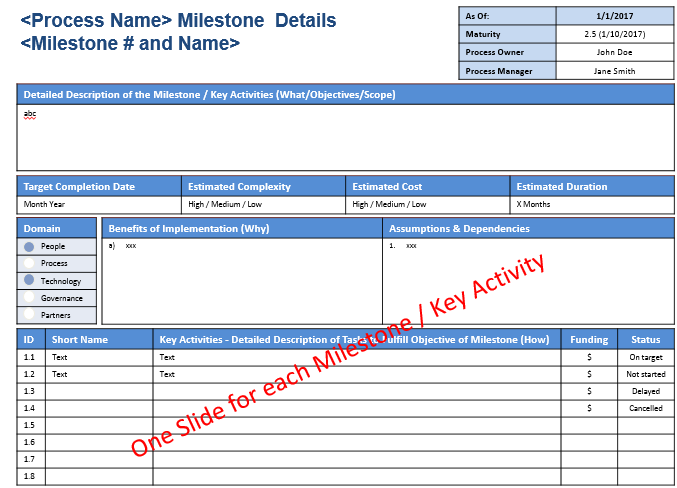 1-Page Milestone Details
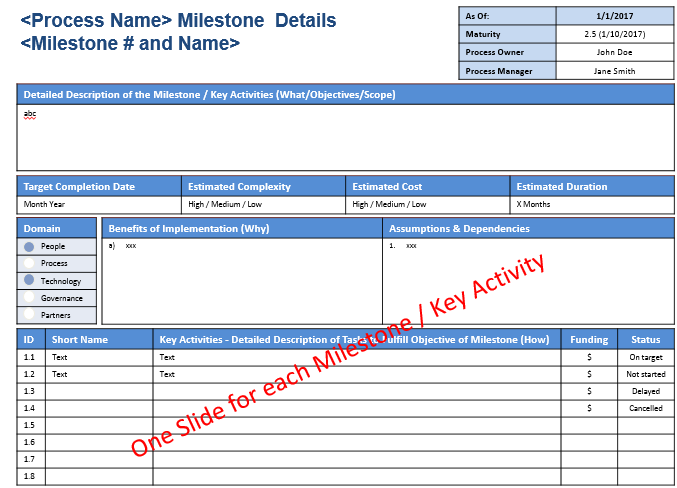 Lessons Learned
Define clear Roles and Responsibilities / Accountabilities (RACI)
Process Managers / Platform Manager
Process Owners / Platform Owner / Enterprise Architecture
IT Governance Board / IT Leadership

Define the ITSM Governance Framework 
Formalize Roles (empower roles, e.g. formal roles for career path)
Set up Councils (Process Manager Council, Process Owner Council etc.)
Define Escalations (Who do I escalate to?)
Define Thresholds (When do I escalate?)
Agree on Decision Rights (Who can decide? What can they decide on?)

Start with a few processes and adapt… (Crawl, Walk, Run)
QUESTIONS
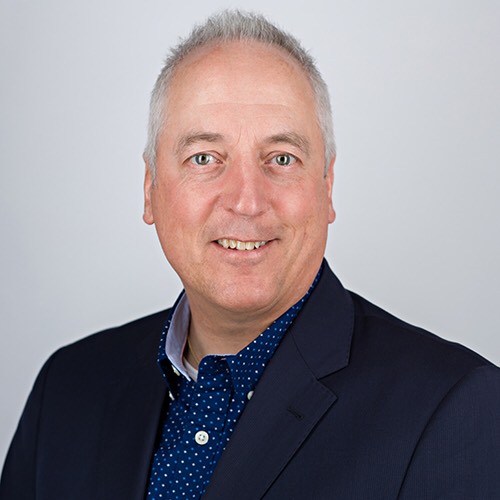 Thorsten Manthey
Director, TCS
Thorsten@tmanthey.com
http://www.tmanthey.com/speaker.html
Process Manager Responsibilities
Process Owner Accountabilities
Strategic Process Roadmap Templates
This Presentation
To download templates go to: http://www.tmanthey.com/speaker.html
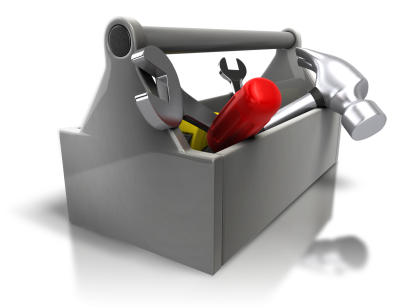